Μάσκες με τα χεράκια μου
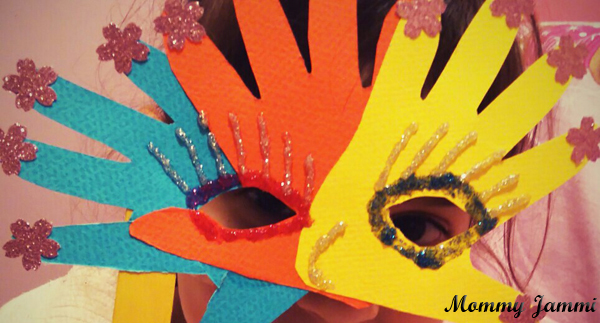 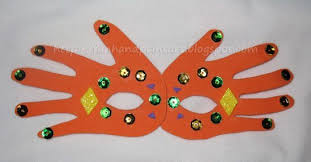 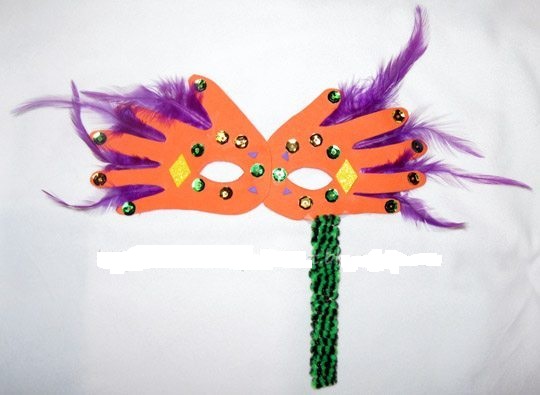 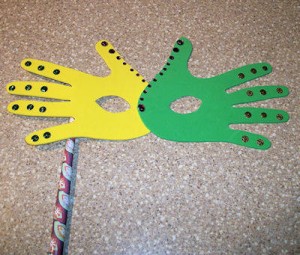 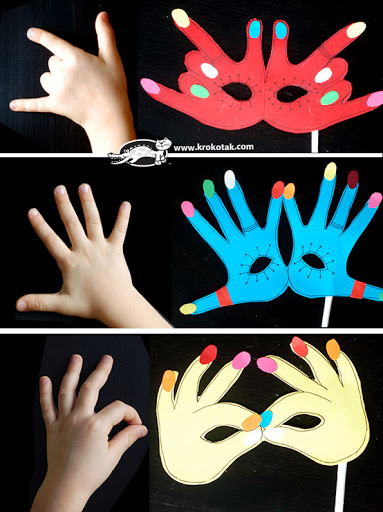 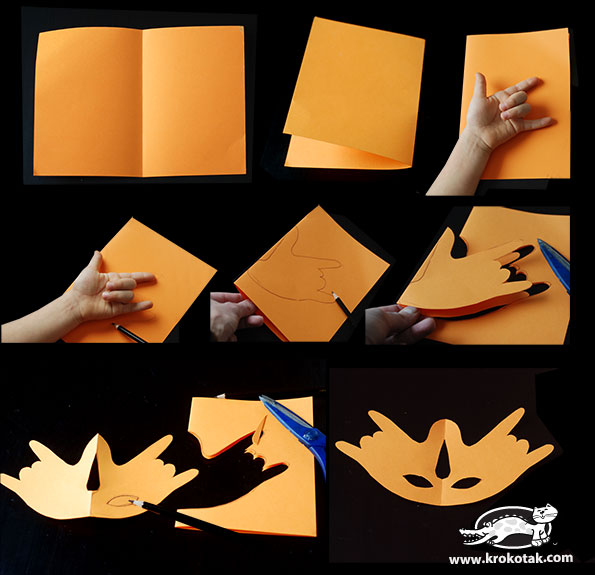 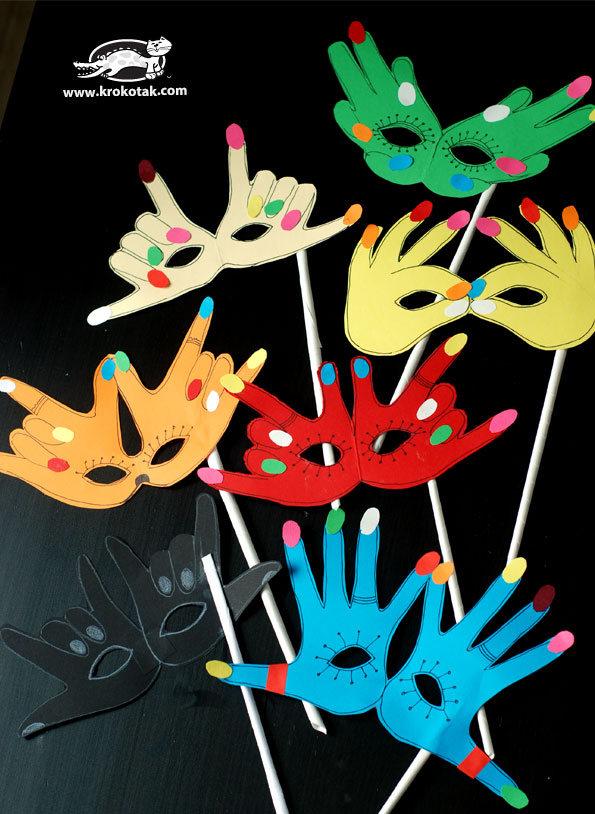 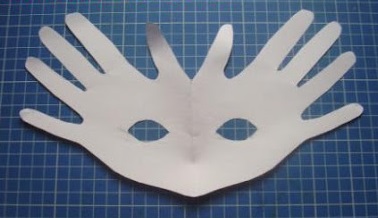 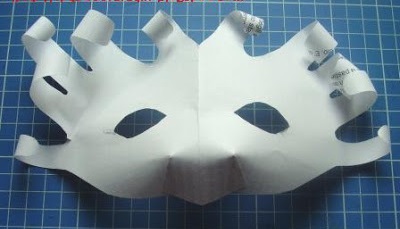 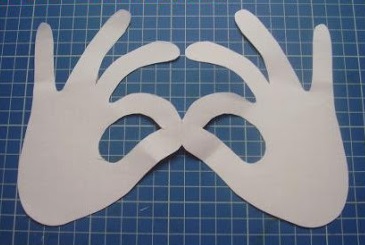 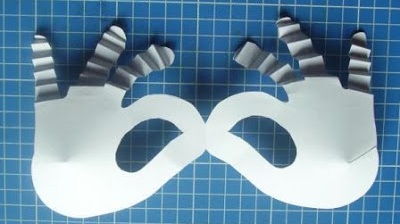 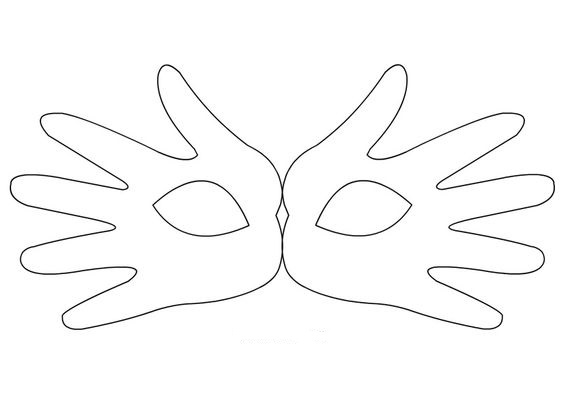 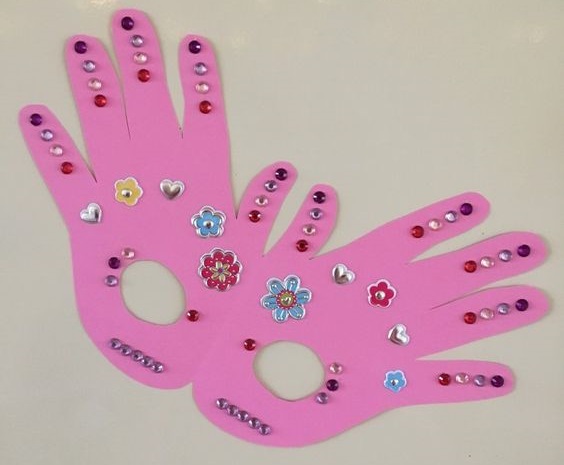